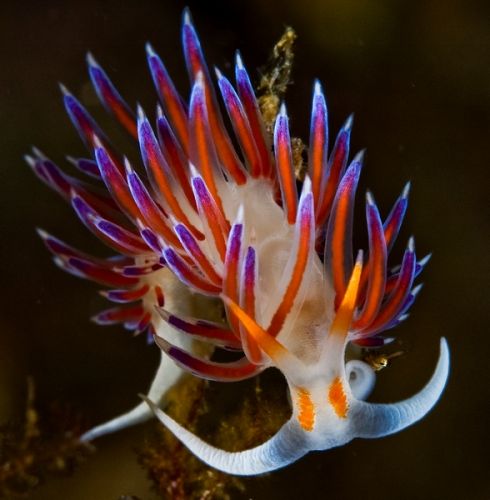 Molecular 
Marine Biology
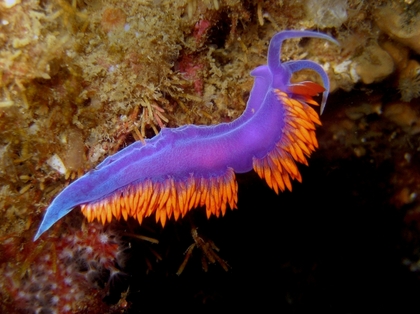 Symposium on the Latest Advances in Biology of Nudibranchia

                    Brno, May 4, 2016

             Masaryk University, Faculty of Science
          Central European Institute of Technology

     Sections

   I. Genomics, II. Proteomics, III. Metabolomics
   IV. Lipidomics, V. Glycomics, VI. Secretomics
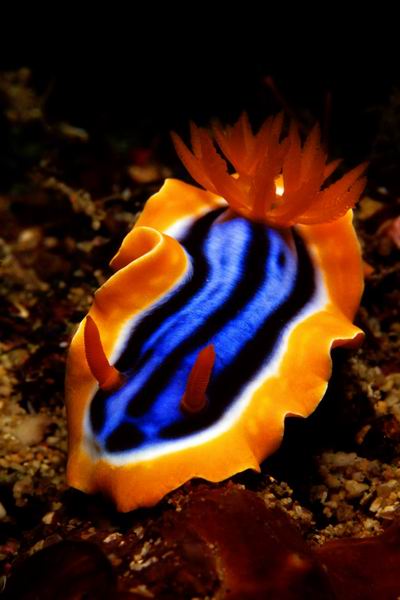 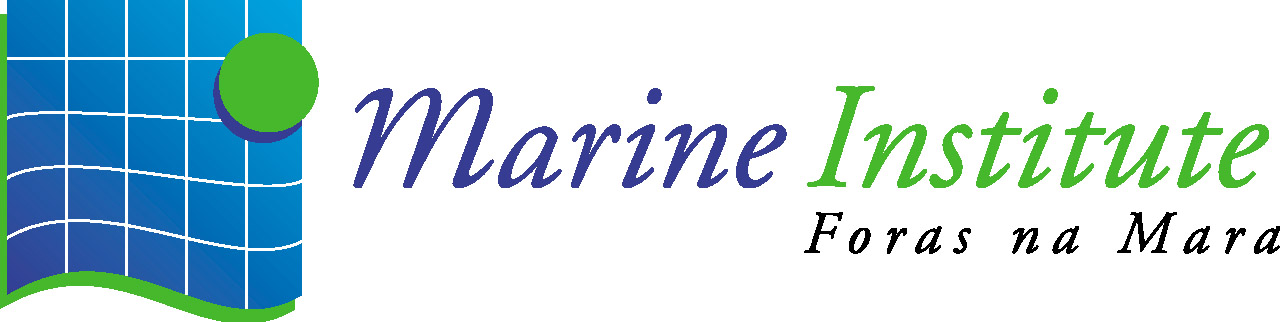 National Marine Institute

Cejc, Czech Republic
v
NaMaIn
v